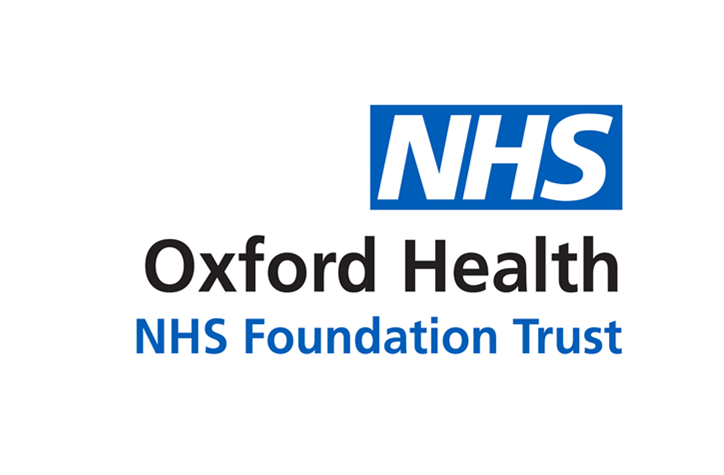 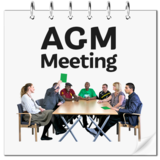 Annual Members Meeting and Annual General

24th September


6pm-8pm
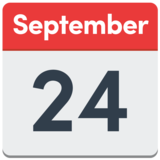 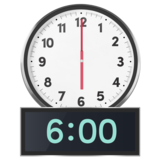 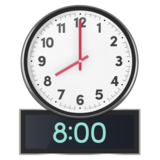 1. Introductions and Welcome
Apologies for absence
Declarations of interest
Minutes from last year’s Annual General meeting.
                          Chair David Walker 

2. Summary of the year including presentation of annual report 2019/20    
    Chief Executive Nick Broughton       


3. Presentation of annual accounts 2019/20
                 Director of Finance Mike     McEnaney


4. Auditor’s report on annual report and annual accounts 2019/20
                   Grant Thornton UK LLP
                           Laurelin Griffiths
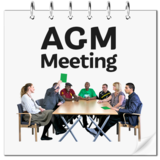 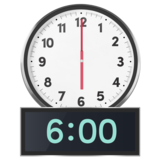 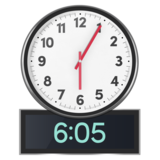 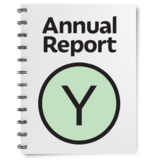 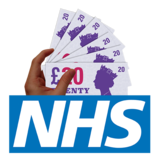 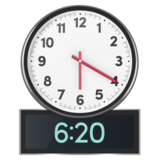 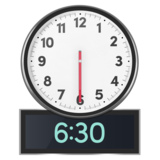 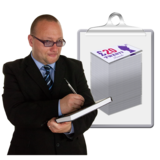 5. Questions on the annual report, annual accounts and auditor’s report
- Questions from Governors
-Questions from members of the public
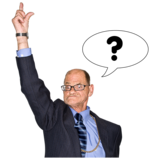 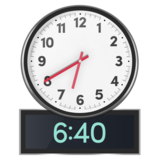 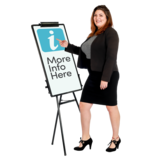 Presentations 

You will be able to ask questions at the end of each presentation.
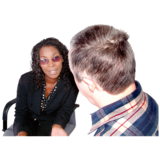 6. Mental Health- Talking Therapies and our wider population.
                 Bill Tiplady and team
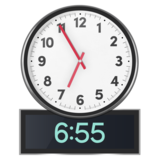 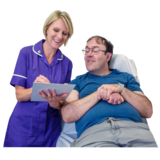 7. Community Services- children, adults and the future.
                 Dr Ben Riley and team
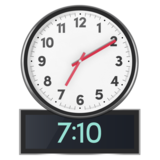 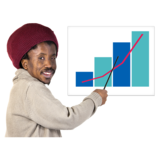 8.Research- Achievements, increasing patient and staff participation.
        Prof. John Geddes and team
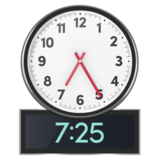 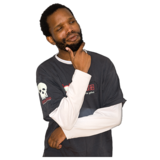 9. Final thoughts on what we have heard.
                                             Chair
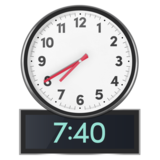 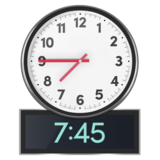 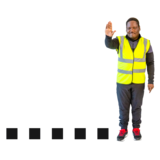 10. End of meeting.